TICKET OFFICES

It’s the people and the services that matter –  not the glass

An update by Neil Middleton
Railfuture Communications Director
(Lead on Fares, Ticketing and Station Customer Services)
1
Annual General Meeting 2023 London
So far…
We started with some hope (before the consultation)
We have been saddened by the inconsistency – and regular low quality of the plans

.. Our latest Press Release was about the process, not the outcome, and included “101 questions”.
More Press Releases to follow…
2
Annual General Meeting 2023 London
Press Release: 101 questions
The Manchester Piccadilly to Glossop line is going to have just one ticket office.  Why on earth is it going to be in Glossop…
Chiltern can do it – plan to put staff outside the ticket office and allow them to issue every type of ticket – why can’t every TOC ….
Where’s the study that analyses why people buy from ticket offices? ….
.. replace the ticket office with mobile staff – but there isn’t even a promise of a set time …	
What about Toilet and Waiting Room hours? 
What is average and median sale price of a ticket sold in a ticket office
GWR have published detailed sales data per station – why haven’t all the TOCs? 	
Where is the assessment that works out how many people will stop using trains …  How much revenue (not just journeys) is at risk?	
Where is the reassurance that the alternatives will be sorted first, then the ticket office windows closed?	
Why does the Thameslink Accessible Travel Policy start after the passenger has bought their ticket, not before? [We think this is typical of all TOCs].
3
Annual General Meeting 2023 London
TicketOffices
Cannot use alternatives
Ticket Sales
Cash only user
(And Ancillaries Sales)
Technology & other barriers
Outdoor TVM usability
Product only available at TO
Recommendation needed
Occasional traveller
Complex (to the Traveller) journey
Inertia / Preference
Orange stripe ticket only choice
Other
Disruption support
Ticket changes / endorsements / refunds
Advice
Default helppoint
Journey planning
Advice / reticketing / upgrades
Passenger Assistance
Directly
Meeting Point
Waiting area
Warm / Dry / Safe
4
Annual General Meeting 2023 London
Transport Focus’s 6 tests (in summary)
Passengers can easily buy the right ticket for the journey they want to make. 
Passengers requiring assistance to travel receive that assistance in a timely and reliable manner. 
Passengers can get the information they require to plan and make a journey, including during periods of disruption. 
Passengers feel safe at a station. 
Passengers are not penalised if they cannot buy the ticket they require from the station.
Passengers can continue to use facilities at a station.
5
Annual General Meeting 2023 London
Matrix – needs vs tests
Our [14] needs
TF’s 6 tests
May be!
6
Then words to comment on many of the cell conclusions
Broad thematic messages (1)
Process is flawed – key analyses missing
12% by volume not enough data | Value as well | detail generally | TSA not the right method (at this step)
Should have been proper analysis first
Then a vision & consultation | Then development | Then station changes (and local [TSA] consultation)
None of the alternatives are good enough yet
TVMs | Online | Contactless | Major Disruption CIS | Meeting points
7
Annual General Meeting 2023 London
Broad thematic messages (2)
Customer Information Centre or the like offered
Hours | Volume implications | “Guaranteed” future
Otherwise (1): Strong move to supported self-service
Not suitable for everybody | Doesn’t sell everything | Volume | Hours (at some TOCs) | “Guaranteed” future
Otherwise (2): Ticket Office is a focal point
Need a replacement…
Otherwise (3): Linked reduction in staffed hours
Not supported
Layout of station buildings / facilities
8
Annual General Meeting 2023 London
The TVM Challenge
“The Outside”
Touch screens don’t work (generally; for some)
Sunlight
Rain
Not enough take cash
Broken too often
Not enough (sometimes)
More may be needed if no ticket office
“The Inside” (or the software)
Bad interface
Missing ticket types
Multiple interface designs (for the same screen size)
Video support only intermittently available
9
Annual General Meeting 2023 London
Responses
Build on the National response
Everything must go to Transport Focus / London TravelWatch – hoping I don’t need to send c 1,000 responses!
10
Annual General Meeting 2023 London
EMERGENCY MOTION
‘Ticket sales – keeping the human touch’
Proposed by Stephen Waring
Seconded by Ann Hindley
11
Annual General Meeting 2023 London
Time limit of 2 minutes (clock will count down in increments)
2 : 00
1 : 50
1 : 40
1 : 30
1 : 20
1 : 10
1 : 00
0 : 50
0 : 40
0 : 30
0 : 25
0 : 20
0 : 15
0 : 10
0 : 09
0 : 08
0 : 07
0 : 06
0 : 05
0 : 04
0 : 03
0 : 02
0 : 01
Ticket sales – keeping the human touch
This AGM (15 July 2023): 
welcomes Railfuture campaigning on ticket offices
argues that a staff presence is essential and rejects ill-considered closures of ticket offices, ie without effective alternatives being in place
values the expertise of ticket office staff, which must be retained 
recognises the need for central help points, not least for those with special needs or disabilities. These hubs attract people to stations for human contact unobtainable online or by vending machine
notes concerns about the short timing and the use of the TSA framework for the present consultation
Railfuture will:
encourage urgent responses to the consultation
create a vision of how stations should work
be open to broadening station retailing – selling snacks, travel goods etc - alongside full-range ticket sales. Any reforms should be appropriate to location, putting passengers first: 
→ "One size" does not fit all.
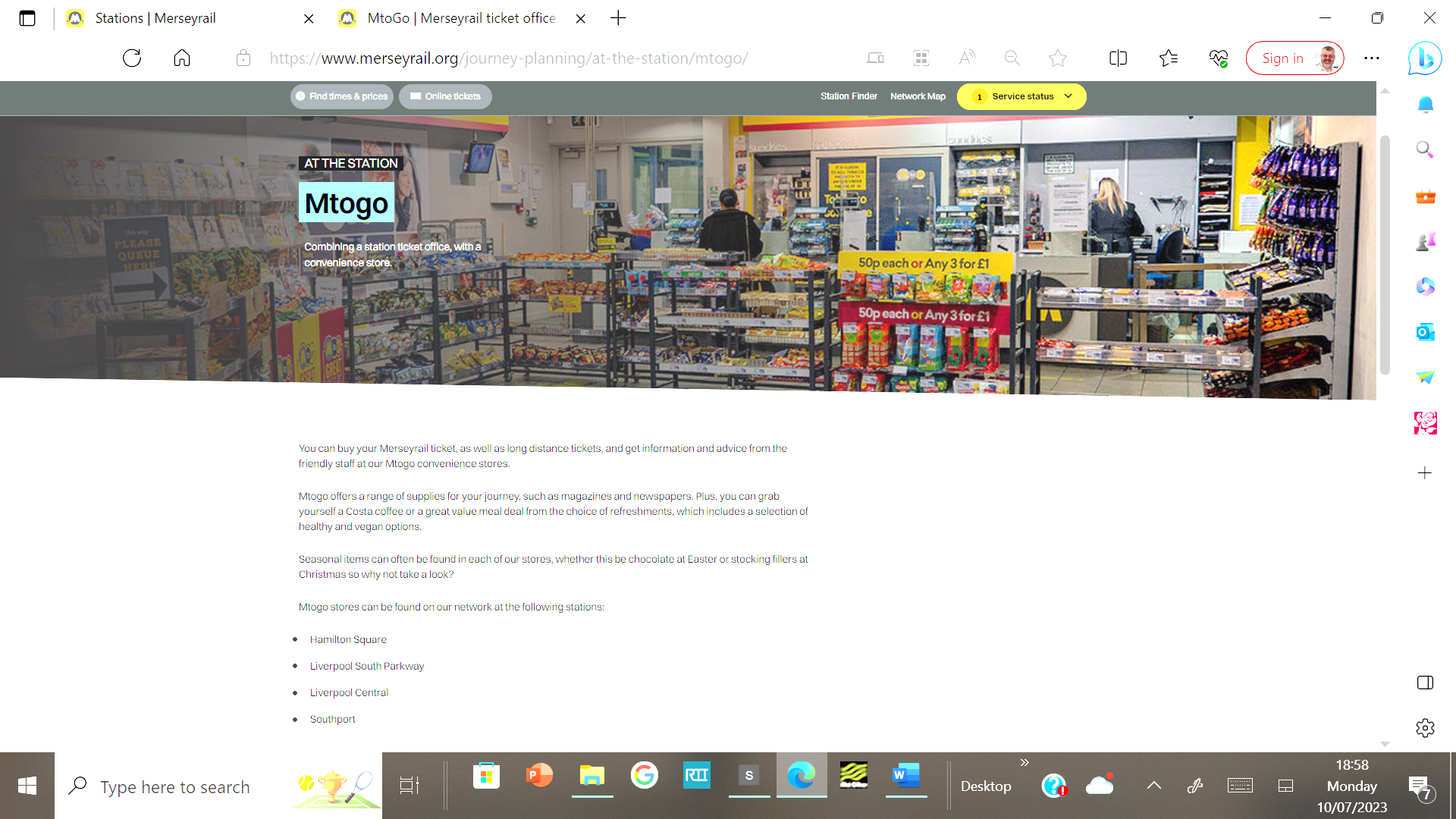 Annual General Meeting 2023 London
[Speaker Notes: Proposed by Stephen Waring and Seconded by Ann Hindley
NOTE TO NEIL:
Click the ‘right-arrow’ key when the speaker begins. It will show 2:00. It will reduce in increments, initially 10 seconds, then 5 and finally by one second at a time.
After the proposer/seconder has spoken … could allow others to speak [but …. then go to the next slide to show the proposed amendment.]
NOTE TO CHAIR:
Ask for a show of hands in favour, against, abstain (record results)

Also read out the proxy votes: 100 for chair, 0 for XXXX]